ALEHOOP, S.COOP
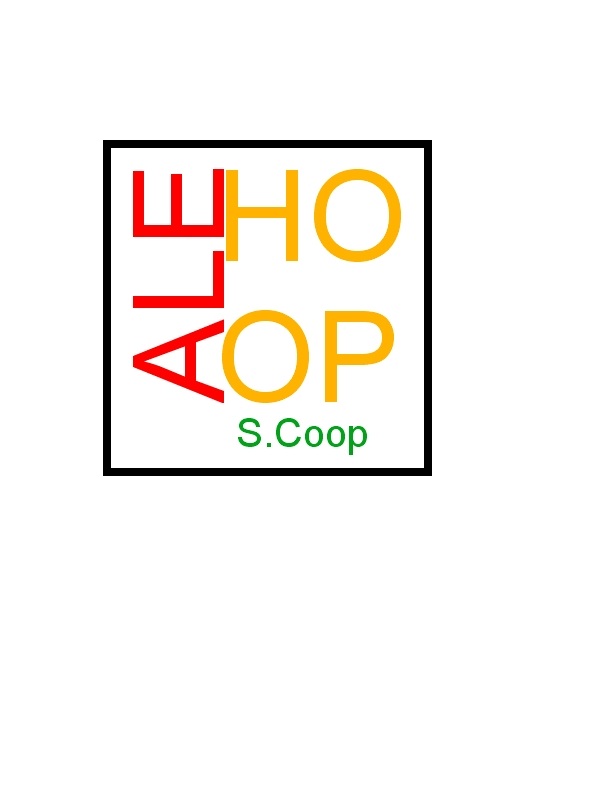